Ruimtefiguren  en vlakke figuren
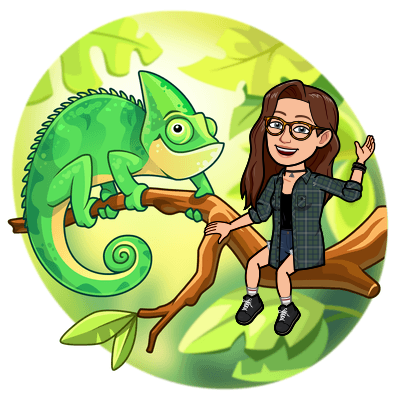 www.Lowikwiskunde.nl
        @Lowikwiskunde
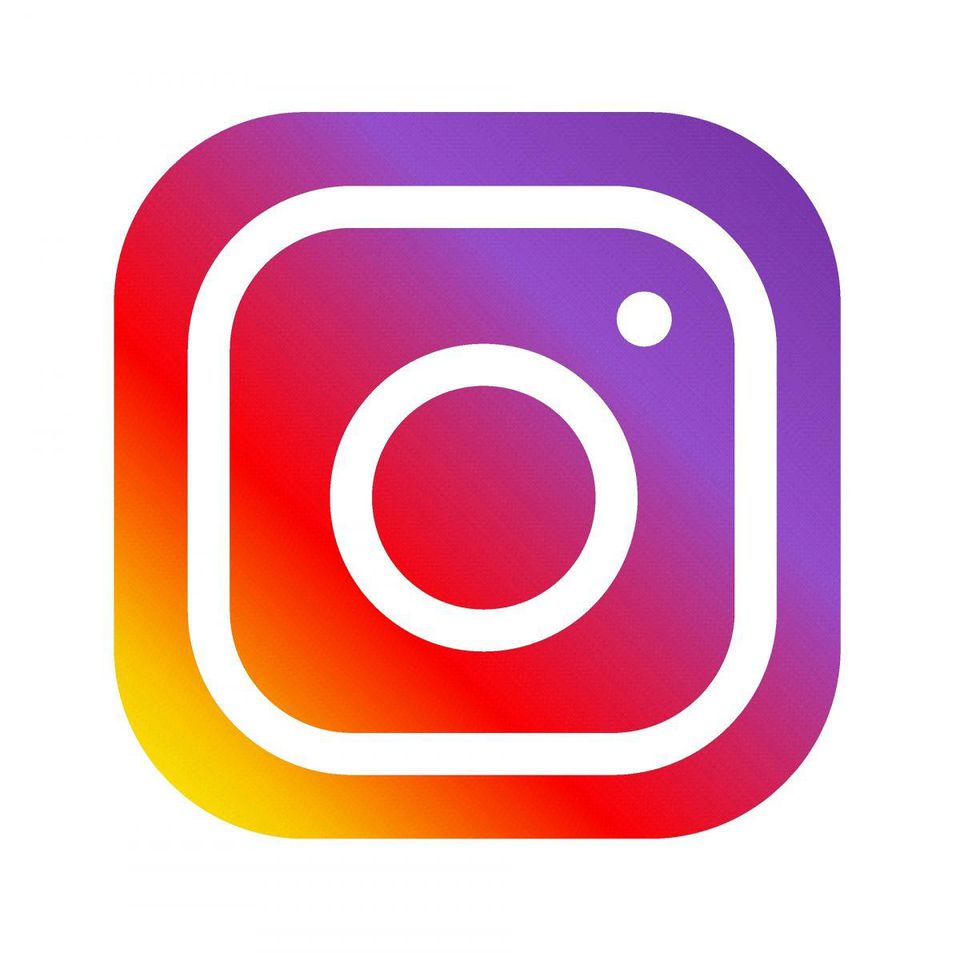 Vlakke figuren en ruimtefiguren
2D ( lengte en breedte)
3D ( lengte, breedte en hoogte )
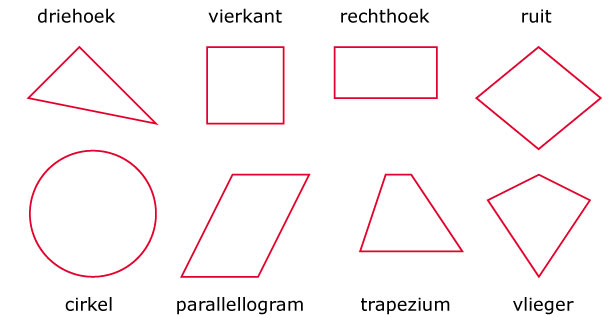 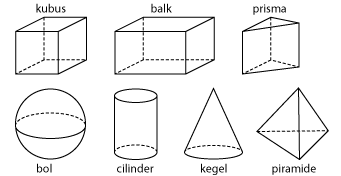 Begrippen die je moet kennen
Hoekpunt T
5 hoekpunten
Hoeveel hoekpunten zijn er?
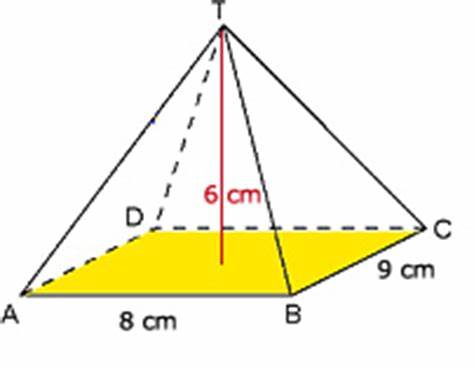 8 ribben
Ribbe CT
Hoeveel ribben zijn er?
Vlak ABCD
Hoeveel vlakken zijn er?
5 vlakken